Compétence 6
6.3 
Cartes municipales traditionnelles 1/2
Objectif(s) de la leçon:
-Connaître le fonctionnement d’une carte municipale.
-Établir un trajet simple.
Interpréter judicieusement les symboles et les données de la légende.
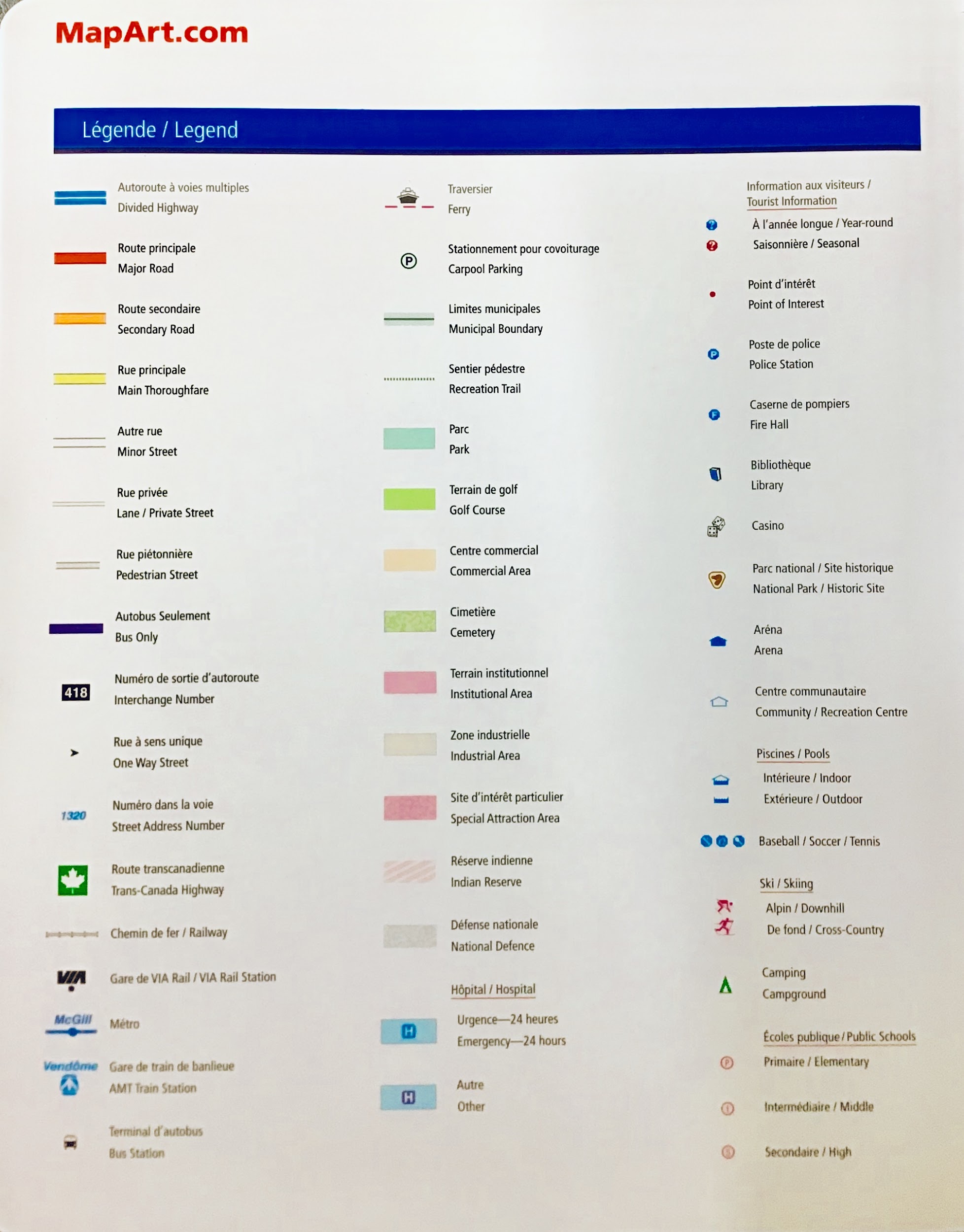 [Speaker Notes: Faire faire quelques recherches dans la carte en vous référant à la légende pour se familiariser avec cet outil.]
Comment naviguer dans la carte.
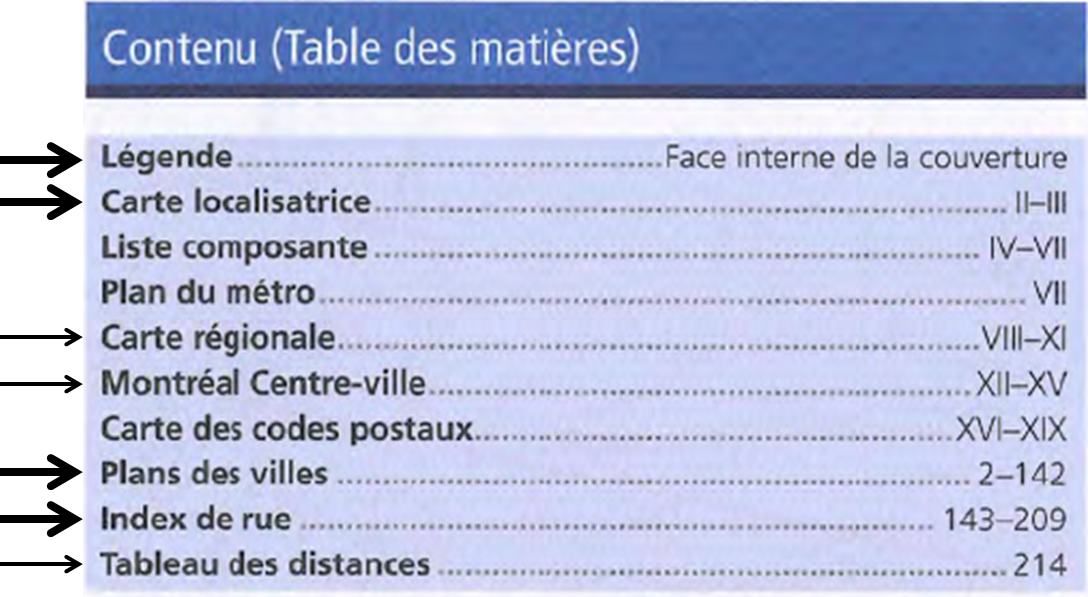 [Speaker Notes: Voir les sections de la 
carte les plus utiles.]
2.  Localiser des lieux et des adresses sur la carte.
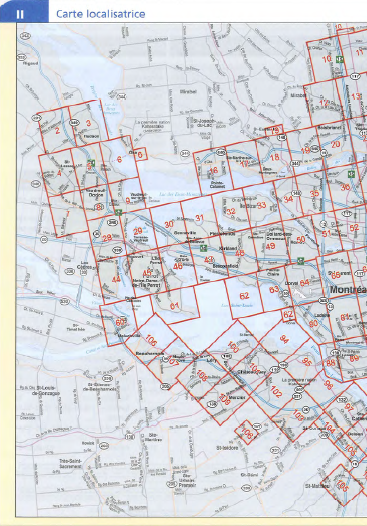 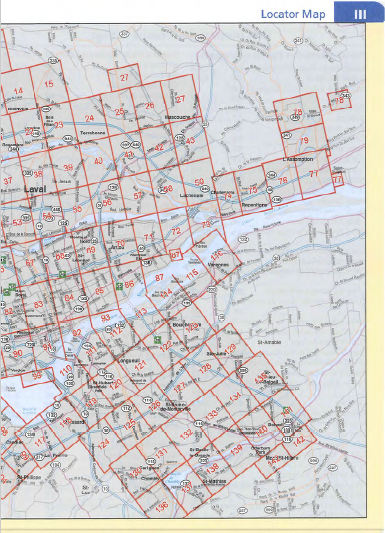 Liste composante
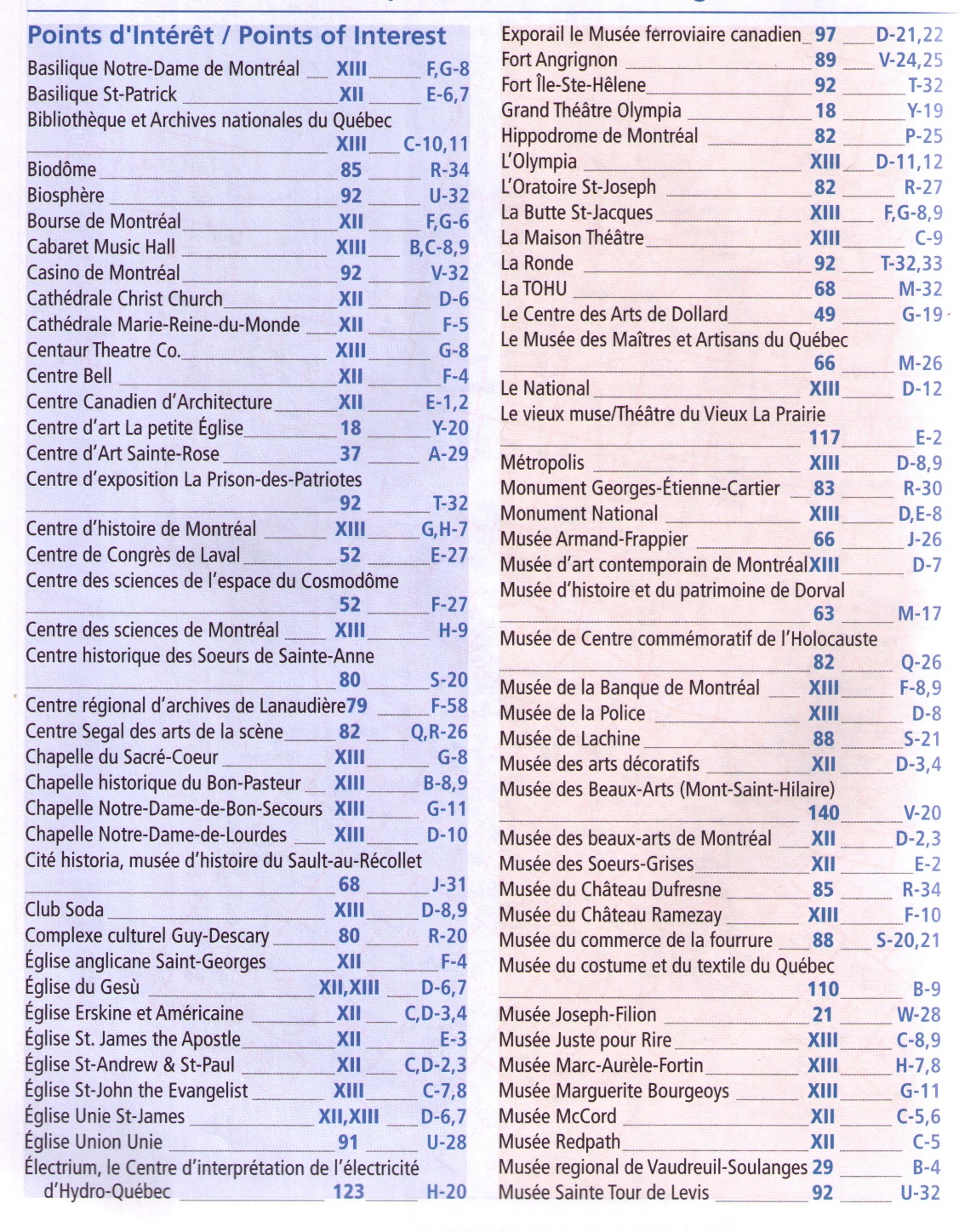 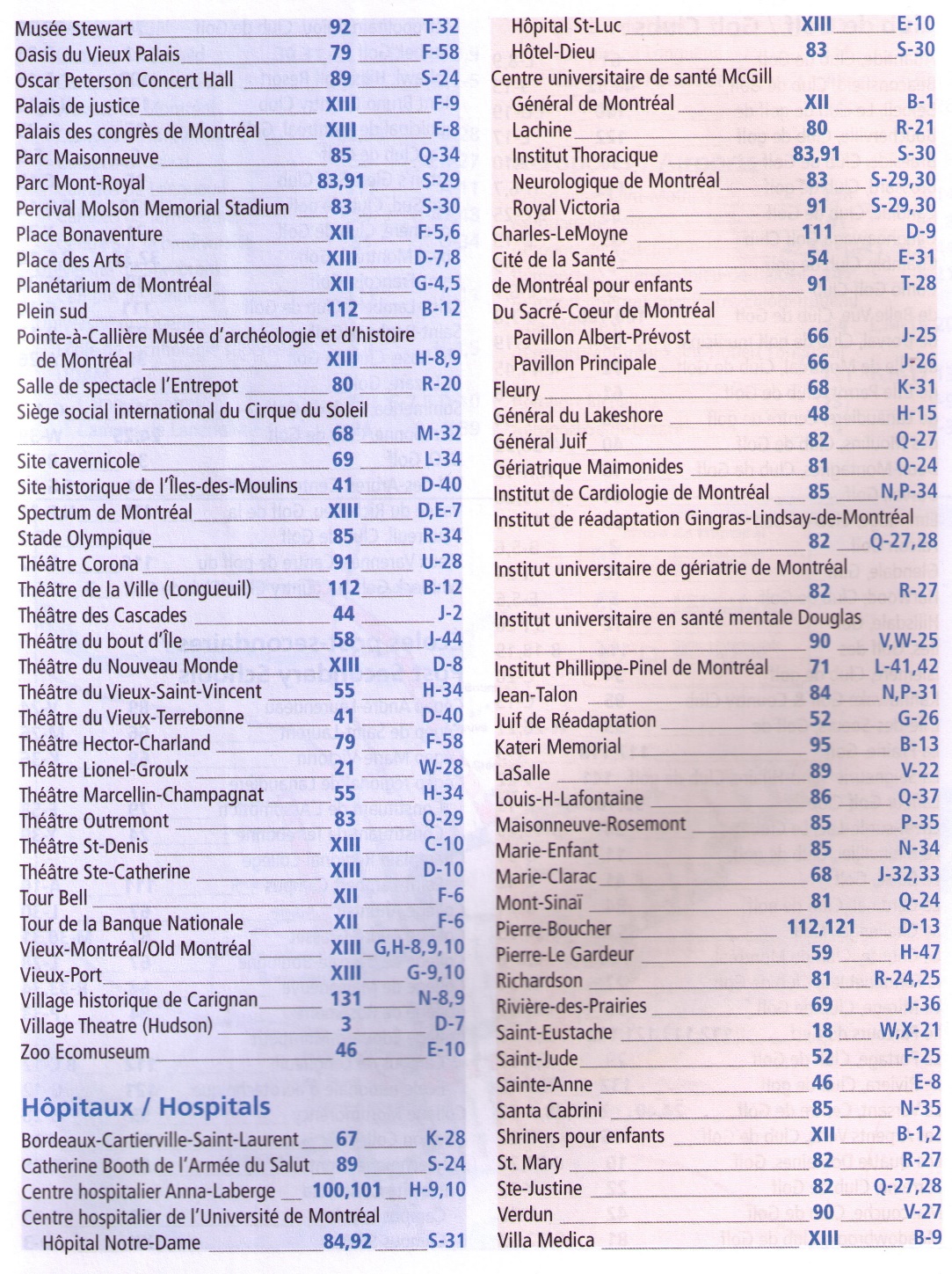 Page IV
Page V
Liste
composante
(suite)
et métro
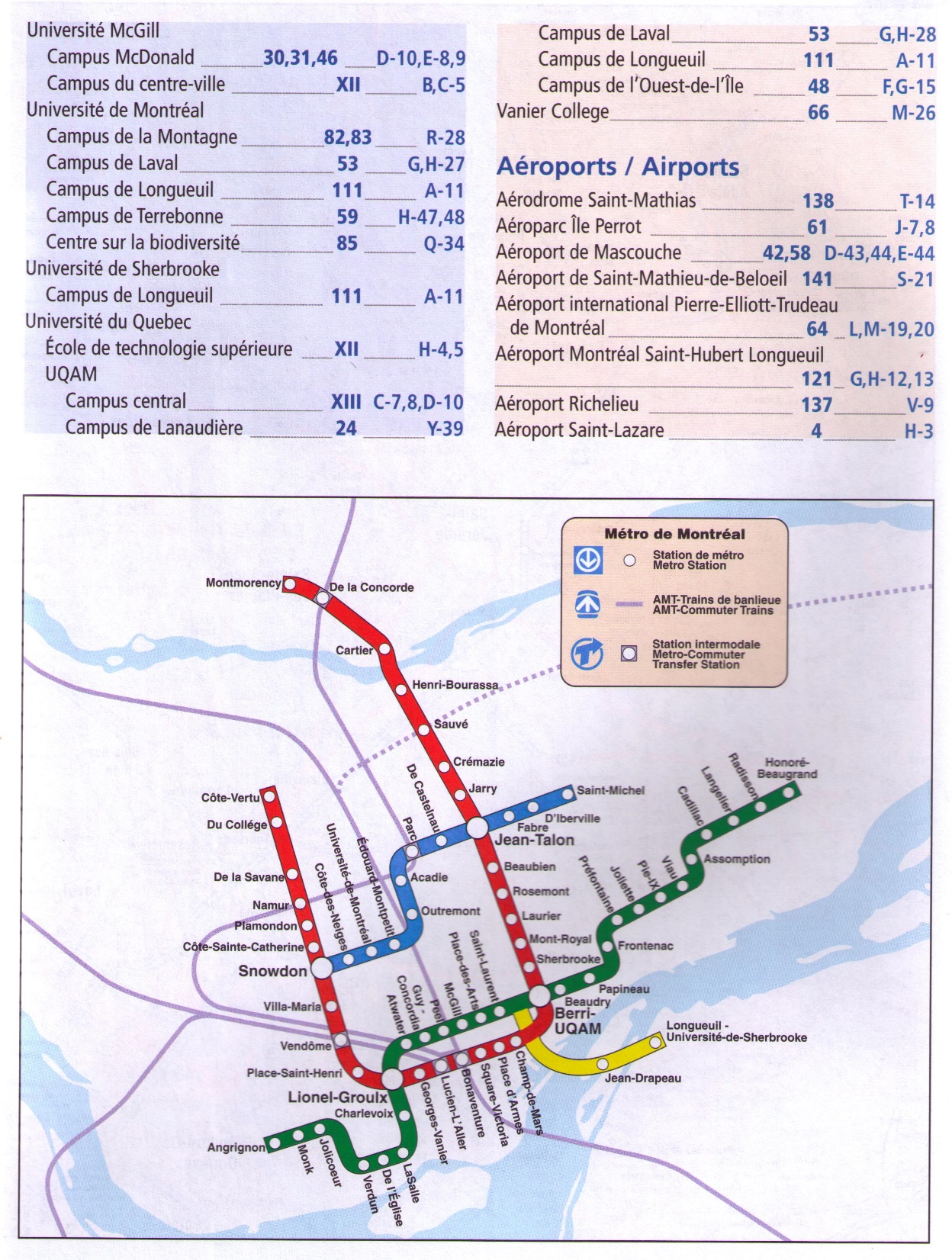 La carte régionale
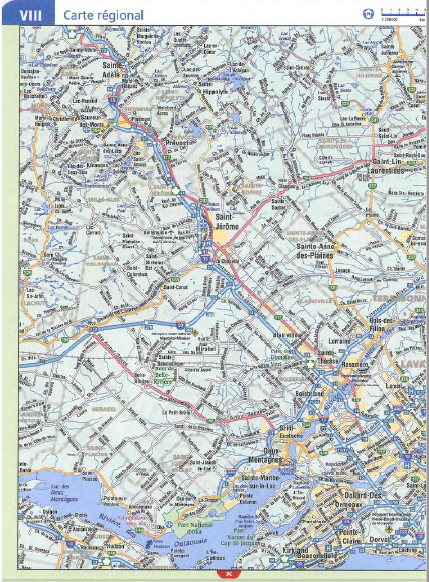 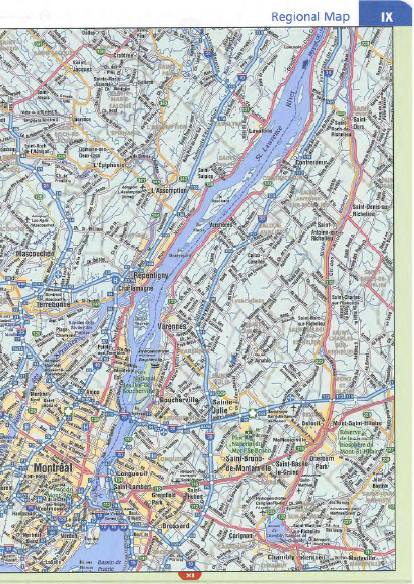 [Speaker Notes: Cette carte, qui n’est pas répertoriée dans l’index, vous présente un agrandissement de la région nord de Montréal d’une part et d’une autre part l’agrandissement de la région sud de Montréal.]
La carte régionale (suite)
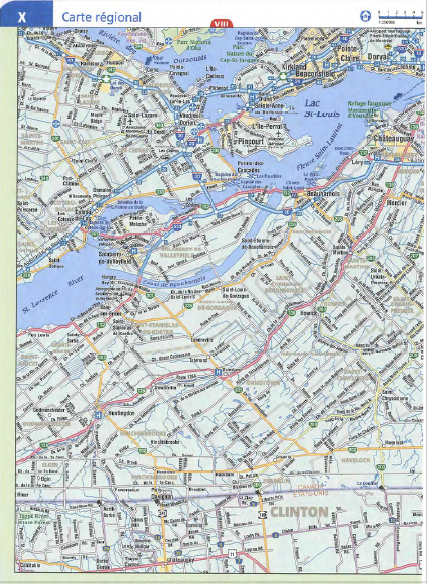 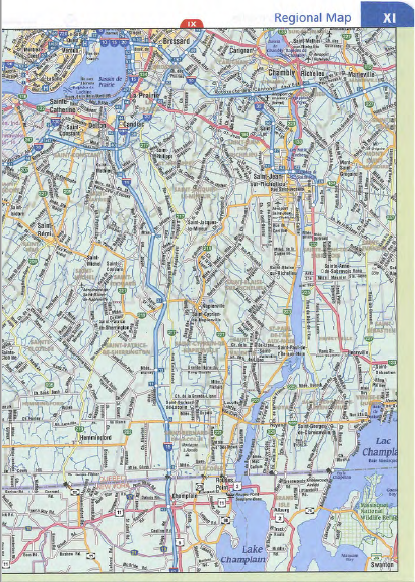 La carte Montréal Centre-ville
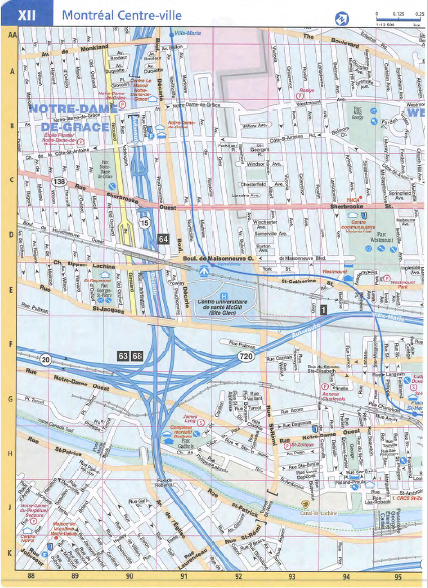 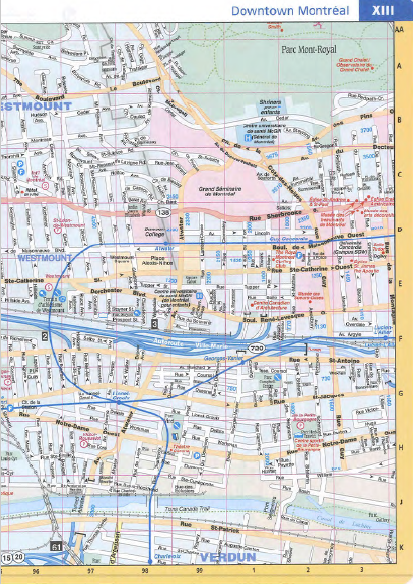 [Speaker Notes: Cette carte, qui est répertoriée dans l’index, vous présente un agrandissement plus précis du centre-ville nord de Montréal d’une part et d’une autre part l’agrandissement du centre-ville sud de Montréal.]
La carte Montréal Centre-ville (suite)
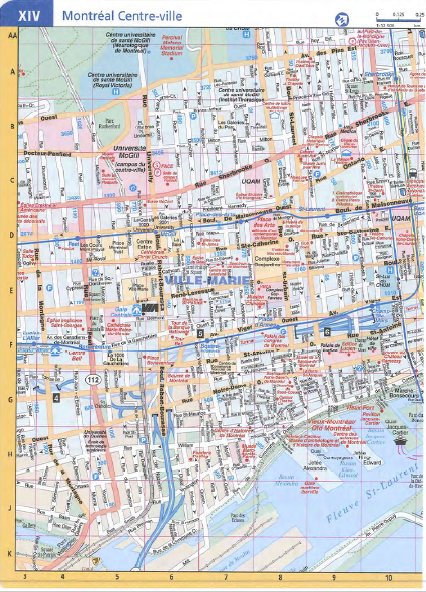 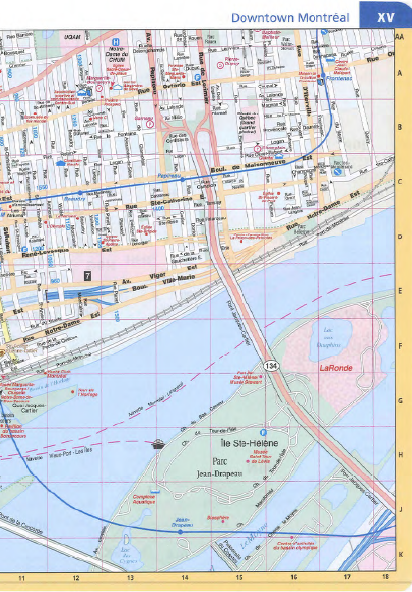 Les plans des villes
Les plans des villes de la page 2 à 142 sont associés aux chiffres de la page de localisation. Ceci représente l’agrandissement de chaque carreau de la carte localisatrice. C’est la majeure partie de cette carte.
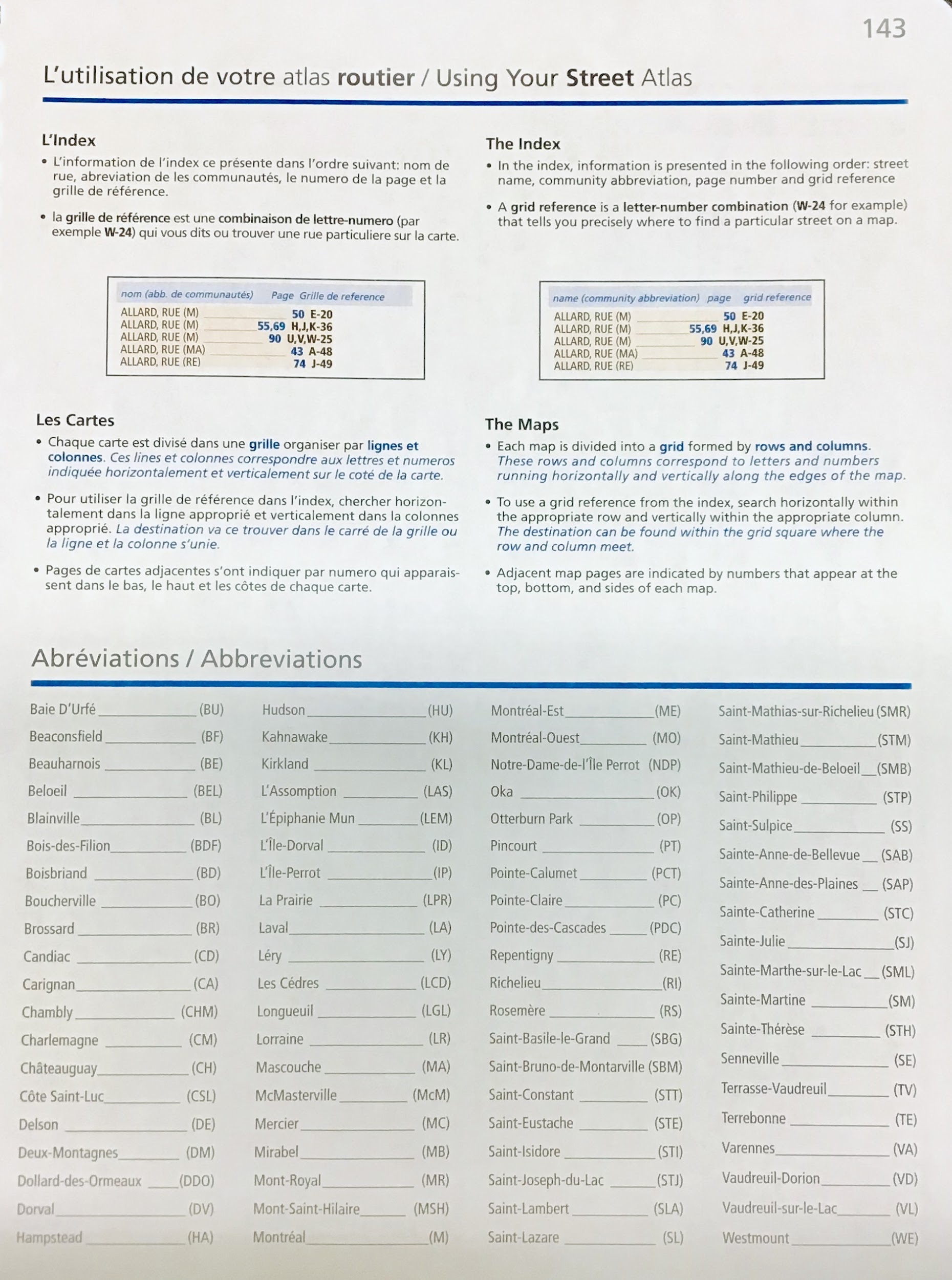 L’index de rue
Débute à la page 143
Cette page explique le fonctionnement de l’index et la définition des abréviations des secteurs de la grande région de Montréal.
L’utilisation de votre guide routier
L’index:  L’information de l’index se présente dans l’ordre suivant:
		
Nom de rue
Abréviation des communautés
Le numéro de la page
La grille de référence
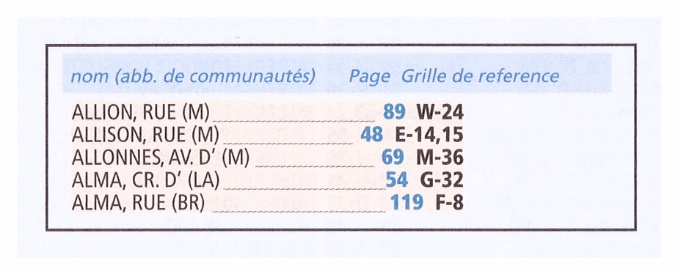 Page 143
3.  Déterminer judicieusement les distances.
L’échelle
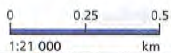 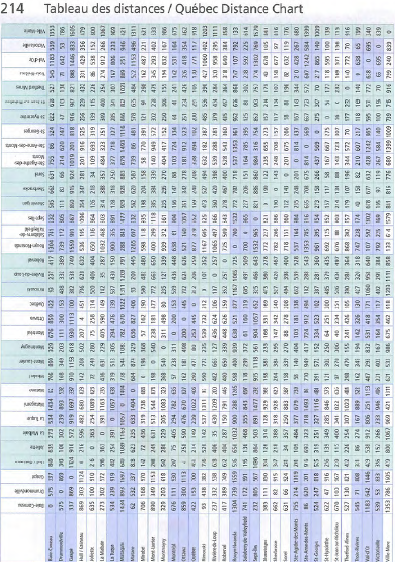 Le tableau des distances
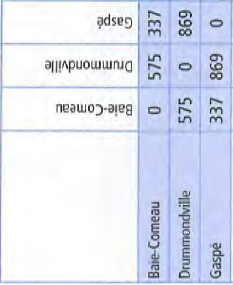 Les numéros de sorties sur les autoroutes
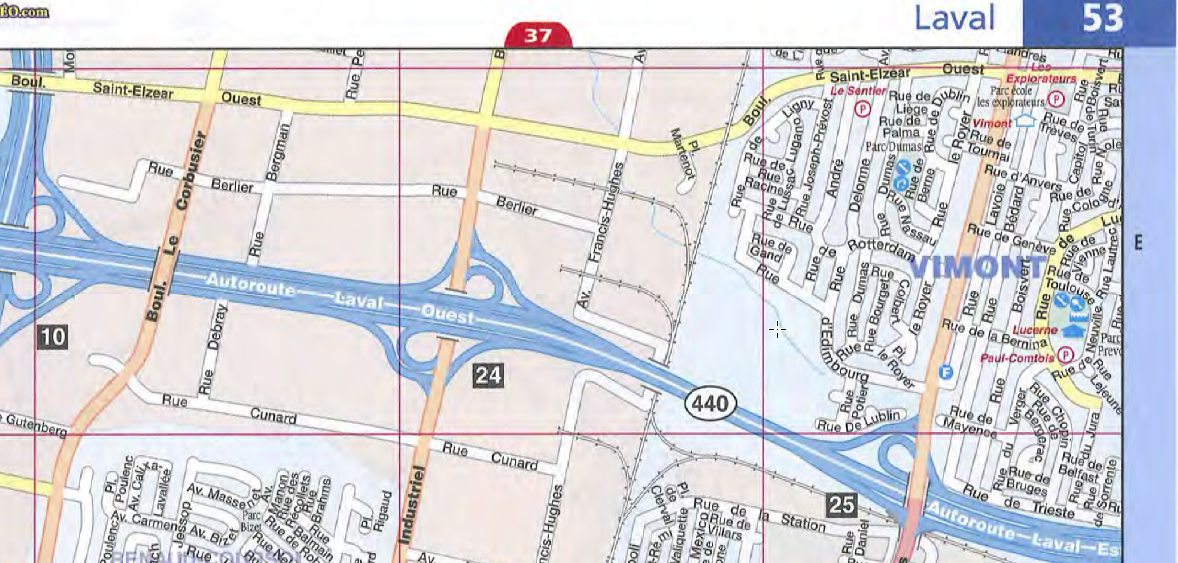 [Speaker Notes: Un autre moyen permet de déterminer la distance entre deux points lorsque celle-ci est reliée par une autoroute. De même que dans les autres cartes, les numéros des sorties des autoroutes représentent la distance de la sortie en fonction du début de l’autoroute.]
4.  Établir des choix appropriés de trajets entre deux adresses.
Il s’agit d’effectuer les mêmes étapes que lors de l’utilisation d’une carte provinciale comme vue précédemment.
La grande différence, c’est que dans cette carte vous devez exécuter la méthode qui se fait entre deux ADRESSES et non deux VILLES ou VILLAGES.
Les principes s’appliquent toujours.

Suivre le plus fidèlement possible une ligne droite entre les deux points à l’aide des grandes artères pour déterminer l’itinéraire.
Dans la rédaction de votre itinéraire, notez des repères pour chaque étape (virages, entrées-sorties d’autoroute, etc.) à effectuer.
[Speaker Notes: Il s’agit d’effectuer les mêmes étapes que lors de l’utilisation d’une carte provinciale comme vu précédemment.

Identifier le lieu de départ et d’arrivée. 
Déterminer l’itinéraire.
Rédiger l’itinéraire à suivre.]
NORD
L’orientation par les numéros
Pairs = Est, Ouest
EST
OUEST
SUD
Impairs = Nord, Sud
La numérotation
La numérotation est également établie du sud vers le nord à partir d’une artère principale. Dans le cas de Montréal, un repère géologique (le fleuve St-Laurent)
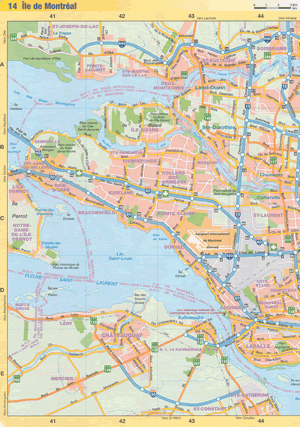 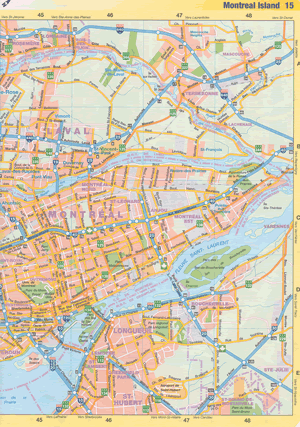 Nord
Sud
0
Procédures
Identifier le lieux  de départ
Déterminer l’itinéraire
Rédiger l’itinéraire à suivre
Les informations sur la carte
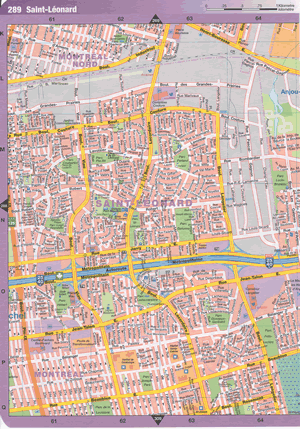 Indique le
carrelage
  (L-61)
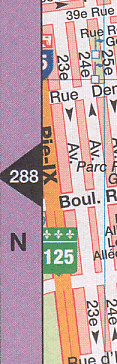 Indique la page
pour voir la 
suite de la carte
Page 564
Les informations sur la carte
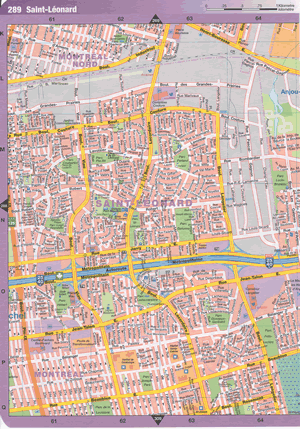 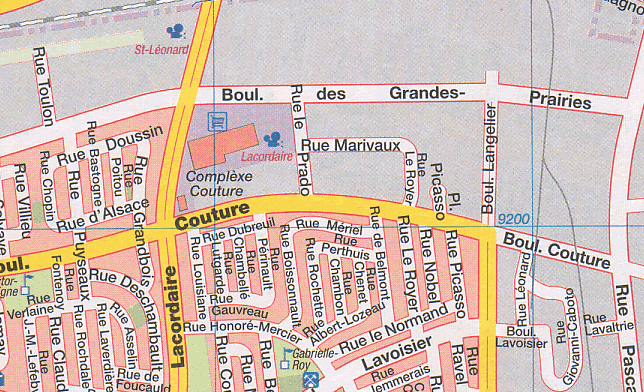 Indique la présence d’un
terre-plein central
Zone grise = secteur industriel
Indique un numéro civique
(adresse) pour la rue qui
est perpendiculaire.
(9200, boul. Langelier)
Page 565
Les informations sur la carte
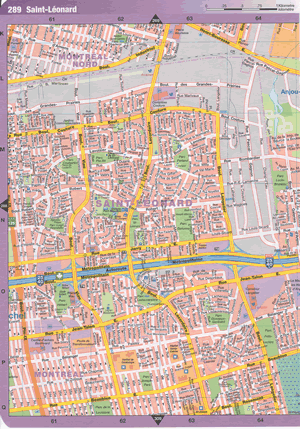 Indique la présence d’un 
viaduc passant au dessus
de l’autoroute.
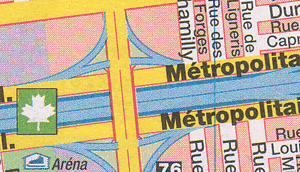 Autoroute (bleu)
Voie de service de 
l’autoroute (jaune)
Page 566
Les informations sur la carte
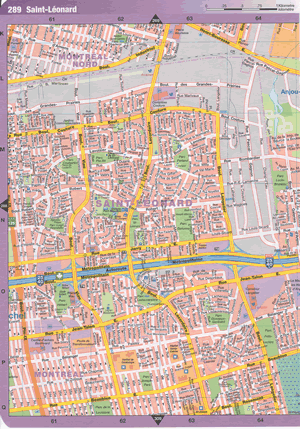 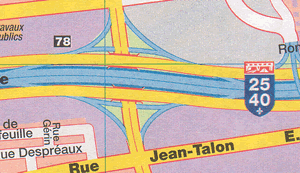 Numéro d’échangeur (sortie)
Il y a 2 numéros de route parce qu’elles se chevauchent sur une certaine distance.
Viaduc passant sous 
l’autoroute.
Page 567
Exercice 1 de planification d’un voyage.
Pour cet exercice vous aurez besoin de la carte municipale de Montréal & environs.
Voici un votre billet de livraison
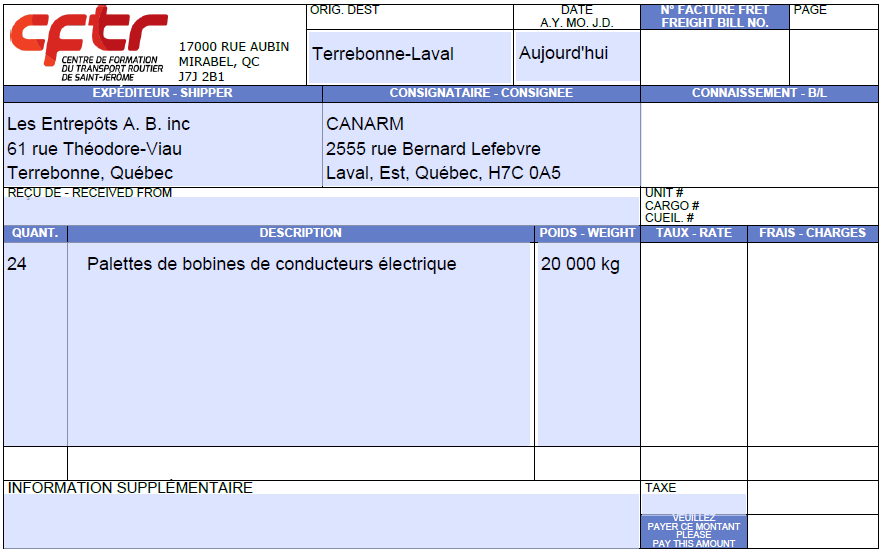 Exercice 2 de planification d’un voyage.
Pour cet exercice vous aurez besoin de la carte municipale de Montréal et de la carte du Réseau de camionnage du Québec.
Voici un votre billet de livraison
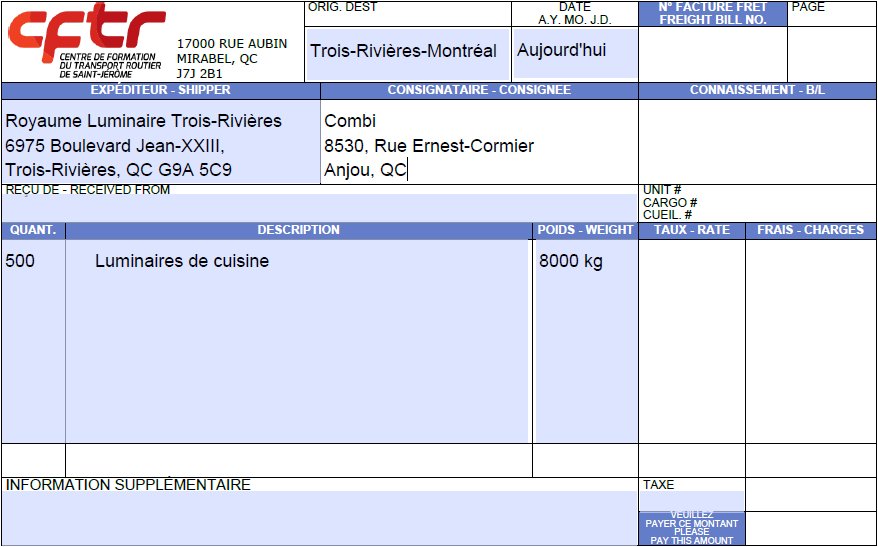 Bon travail!!